The Five Competitive Forces… M.E. Porter
The Concept
The extended rivalry that results from  all five forces defines an industry’s structure
It also shapes the nature of competitive interaction within an industry
The underlying drivers of profitability in any particular industry are the same
If the forces are intense, almost no company earns attractive returns on investment
If the forces are benign, many companies are profitable.
Many factors (in addition to the 5 forces) affect profitability in the short run
Industry structure, manifested in the competitive forces, sets industry profitability in the 
      medium and long run
Defending against competitive forces and shaping them in a company’s favor are crucial
By considering all five forces, a strategist keeps overall structure in mind instead of gravitating
   to any one element – a must for a successful analysis & strategy
The five competitive forces provide a framework for:
      identifying the most important developments and
      anticipating their impact on industry attractiveness
Every company should already know what the average profitability of its industry is and how
   it has been changing over time
To capture more profits from rivals, the starting point is to determine which force or forces are
   currently constraining industry profitability and address them
     The goal is to reduce the share of profits that leak to suppliers, buyers & substitutes or are
        sacrificed to deter new entrants
The Five Competitive Forces… M.E. Porter (Cont’d)
Typical Steps in Industry Analysis
1.
Define the Relevant Industry
     What products are in it?
     Which ones are part of another distinct Industry?
     What is the geographic scope of competition?
     
     Drawing industry boundaries correctly, around the arena in which competition actually
          place, will clarify the causes of profitability and the appropriate unit for setting strategy
     
     If industry structure for two products is the same or similar, those products are best treated
        as being part of the same industry
     If an industry has quite different structures in different geographic regions, each region may
        be a distinct industry

     A rule of thumb:
          Where the differences in any one force are large, and 
          Where the differences involve more than one force, 
              ….. distinct industries may be present
The Five Competitive Forces… M.E. Porter (Cont’d.)
Typical Steps in Industry Analysis Cont’d.
2.
Identify the participants and segment them into teams
     Who are the buyers or buyer groups?
     Who are the supplier or supplier groups?
     Who are the competitors?
     What substitutes exist?
     Who are the potential entrants?
The Five Competitive Forces… M.E. Porter (Cont’d.)
Typical Steps in Industry Analysis Cont’d.
3.
Assess the underlying drivers of each competitive force in order to determine which forces are
   strong and which are weak and why
Threat of New Entrants
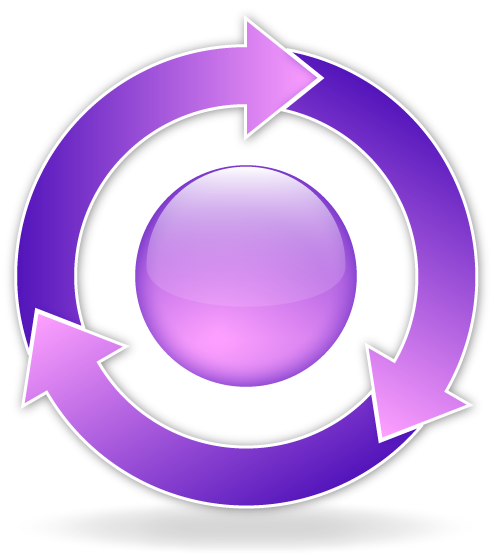 Rivalry Among Existing Competitors
Bargaining Power of Suppliers
Bargaining Power of Buyers
Threat      of Substitutes
The Five Competitive Forces… M.E. Porter (Cont’d.)
Typical Steps in Industry Analysis Cont’d.
3.
Assess the five forces Cont’d.
For the most part the analysis here takes the perspective of a company already present in the industry
THREAT OF ENTRY
New entrants to an industry bring:
     new capacity and
     a desire to gain market share
This puts pressure on:
     prices
     costs and
     the rate of investments necessary to compete
When the threat is high, incumbents must:
     hold down their prices or
     boost investment to deter new competitors
The following are major barriers that incumbents have over new entrants:
     a) Economies that arise when firms produce at larger volumes
     b) Buyers may trust larger companies for a crucial product
     c) If switching costs (fixed costs faced by buyers when changing suppliers) are high, it is
             difficult for new players to gain customers
The Five Competitive Forces… M.E. Porter (Cont’d.)
Typical Steps in Industry Analysis Cont’d.
3.
Assess the five forces Cont’d.
THREAT OF ENTRY cont’d.
     d) The need to invest large financial resources in order to compete can deter new entrants
     e) Incumbents may have cost or quality advantages not available to new rivals
     f) New entrants must secure distribution of its product or service – may be difficult to find
     g) Government policy can hinder or aid new entry directly as well as amplify other entry 
             barriers
     h) How potential entrants believe incumbents may react will also influence their decision
             to enter or stay out of an industry 
POWER OF SUPPLIERS 
Powerful suppliers (Including suppliers of labor) can squeeze profitability out of an industry
   that is unable to pass on cost increases in its own prices
A supplier group is powerful if:
     it is more concentrated than the industry it sells to
     it does not depend heavily on a particular industry for its revenues
     industry participants face switching costs in changing suppliers
     suppliers offer products that are differentiated
     there is no substitute for what the supplier group provides
     the supplier group can credibly threaten to integrate forward into the industry
The Five Competitive Forces… M.E. Porter (Cont’d.)
Typical Steps in Industry Analysis Cont’d.
3.
Assess the five forces Cont’d.
POWER OF BUYERS
Powerful customers can capture more value by:
     forcing down prices
     demanding better quality
     demanding more service
     or playing industry participants against one another
A customer group has negotiating leverage if:
     there are few buyers
     each buyer purchases in volumes that are large relative to the size of a single vendor
     the suppliers group has high fixed costs
     the industry’s products are standardized or undifferentiated
     buyers face few switching costs in changing vendors
     buyers can credibly threaten to integrate backward and produce the industry’s products
THE THREAT OF SUBSTITUTES
A substitute performs the same or a similar function as an industry’s product by different means
Substitute products or services limit an industry’s profit potential by placing a ceiling on prices
The Five Competitive Forces… M.E. Porter (Cont’d.)
Typical Steps in Industry Analysis Cont’d.
3.
Assess the five forces Cont’d.
RIVALRY AMONG EXISTING COMPETITORS
Takes many forms:
     price discounting
     new product introductions
     advertising campaigns
     service improvements
Rivalry is especially destructive to profitability if it gravitates solely to price
The intensity of rivalry is greatest if:
     competitors are numerous
     competitors are roughly equal in size and power
     industry growth is slow
     exit barriers are high
     rivals are highly committed to the business and have aspirations of leadership
The Five Competitive Forces… M.E. Porter (Cont’d.)
Typical Steps in Industry Analysis Cont’d.
4.
Determine overall industry structure, and test the analysis for consistency
     Why is the level of profitability what it is?
     Which are the controlling forces of profitability?
     Is the industry analysis consistent with actual long-run profitability?
          One of the essential tasks in industry analysis is to distinguish temporary or cyclical
             changes from structural changes
          A good guideline for the appropriate time horizon is the full business cycle for the 
             particular industry (usually but not always 3 to 5 years)
     Are more-profitable players better positioned in relation to the five forces?

Analyze recent and likely future changes in each force (both positive and negative)

Identify aspects of industry structure that might be influenced by:
     competitors
     new entrants or
     your company
5.
6.
The Five Competitive Forces… M.E. Porter (Cont’d.)
Common Pitfalls
In conducting the industry analysis avoid the following common mistakes
     Defining the industry too broadly or too narrowly
     Making lists instead of engaging in rigorous analysis
     Treating all forces equally rather than digging deeply into the most important ones
     Confusing effect (price sensitivity) with cause (buyer economics)
     Using static analysis that ignores industry trends
     Confusing cyclical or transient changes with true structural changes
     Using the framework to declare an industry attractive or unattractive rather than using it
        to guide strategic choices